Pathway to Reopening Schools:COVID-19 Rapid Antigen Testing
The City of Los Angeles is exploring how children may safely return to school. To do this, we will be offering free, rapid COVID-19 tests, also known as antigen tests, and evaluatinghow they might be used to reopen schools.
Attend our parent information sessionon Wednesday night, 3/24 at 6PM
Learn how we may be able toquickly detect COVID-19 andsafely bring back in-person learning
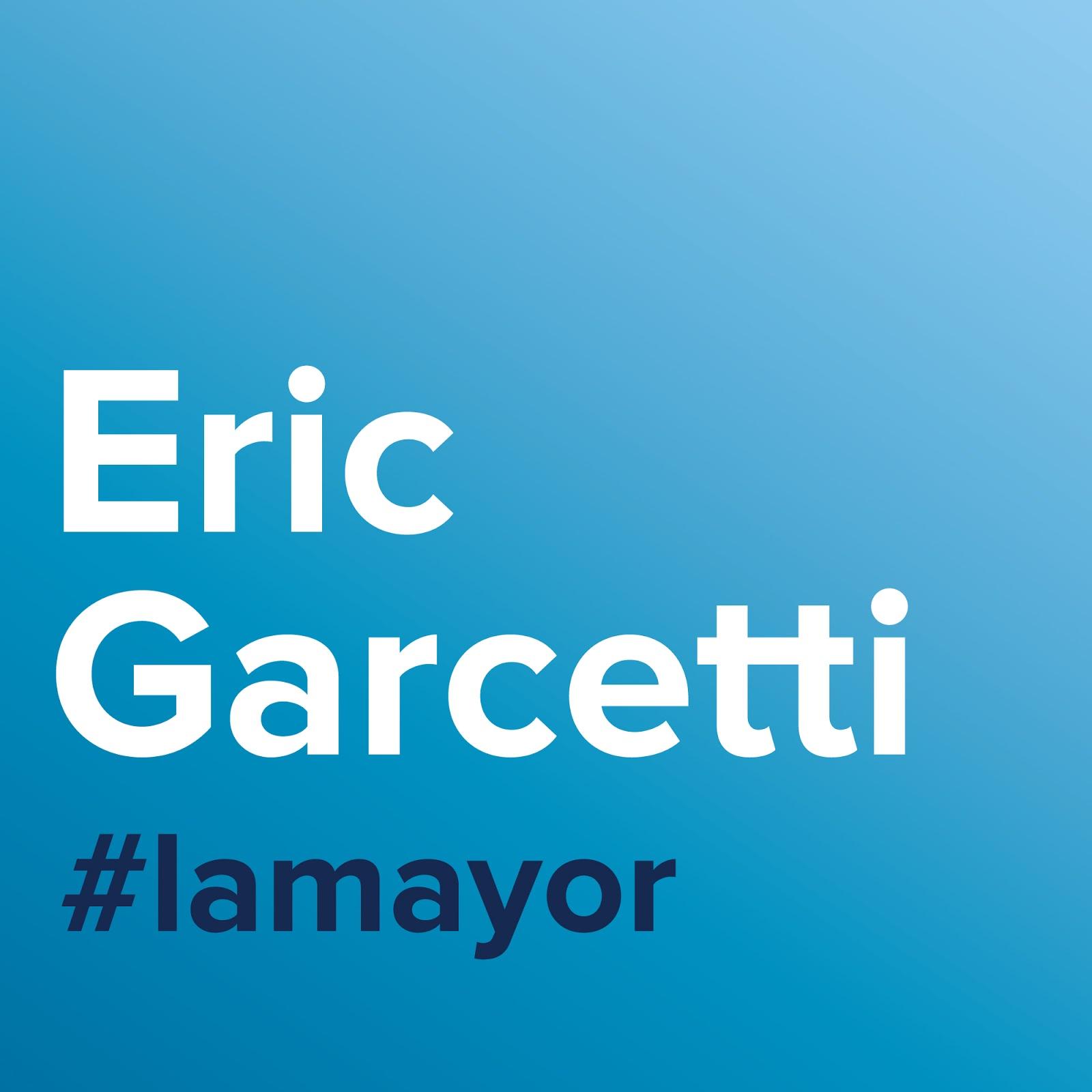 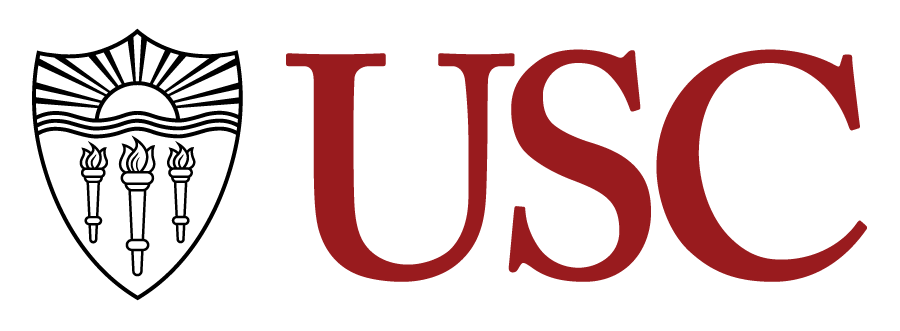 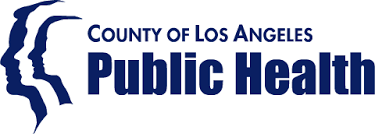 Call in or join over Zoom 

Dial XXX-XXX-XXXXEnter meeting ID: XXX XXXX XXXX
Join us on Zoom by clicking or typingXXXXXXXXXXXXXXXXXXXXX